Презентация к конспекту фронтального логопедического занятия в старшей группе на тему: «Юные океанологи»
Подготовила:
учитель-логопед 
МАДОУ «Детский сад № 357 
комбинированного вида» 
Приволжского района г. Казани
Гараева Гузель Наиловна
Приветственное упражнение «Подводный привет»
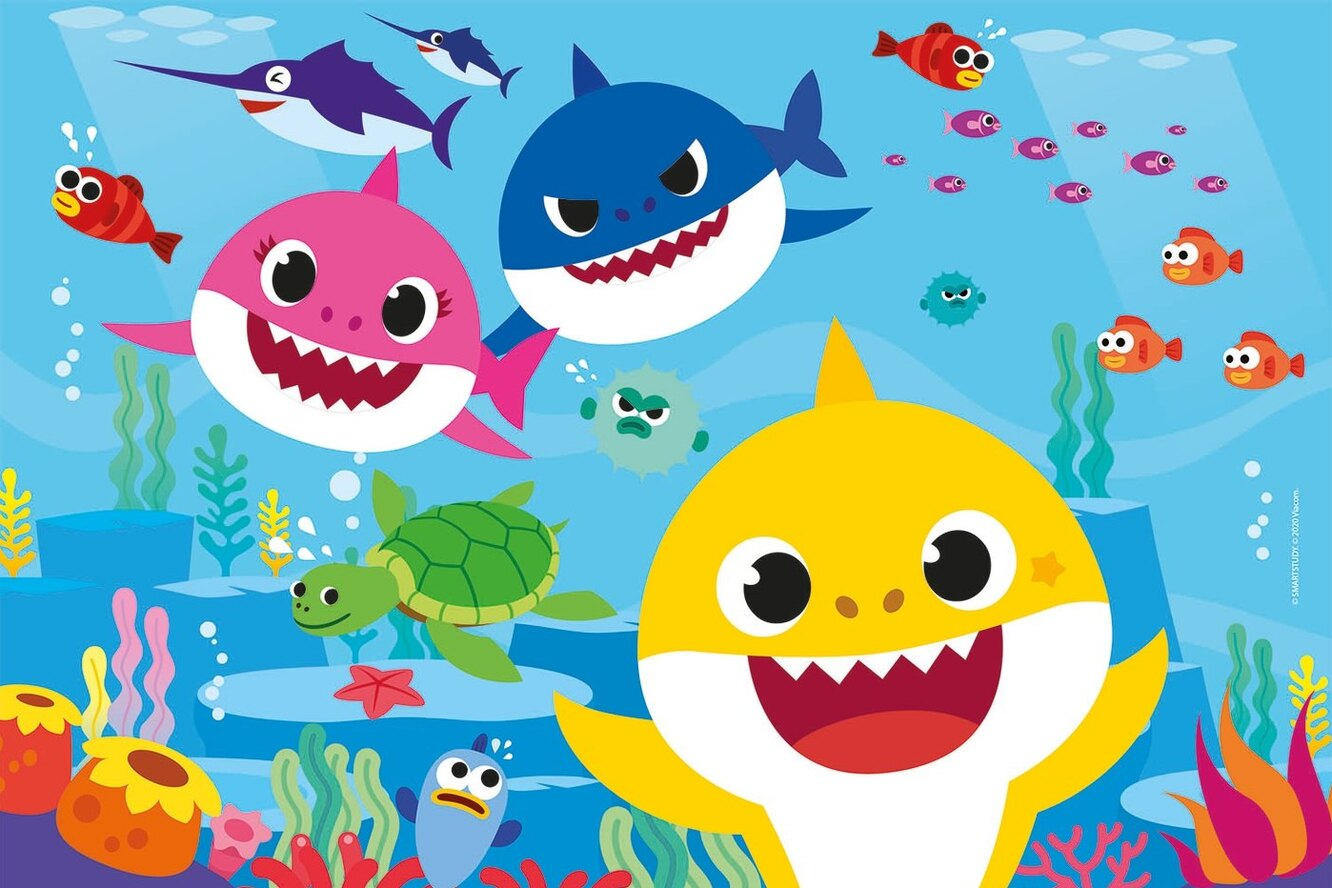 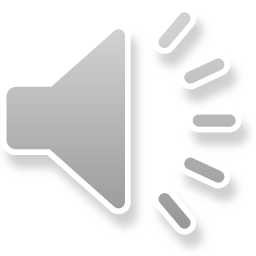 Океанолог
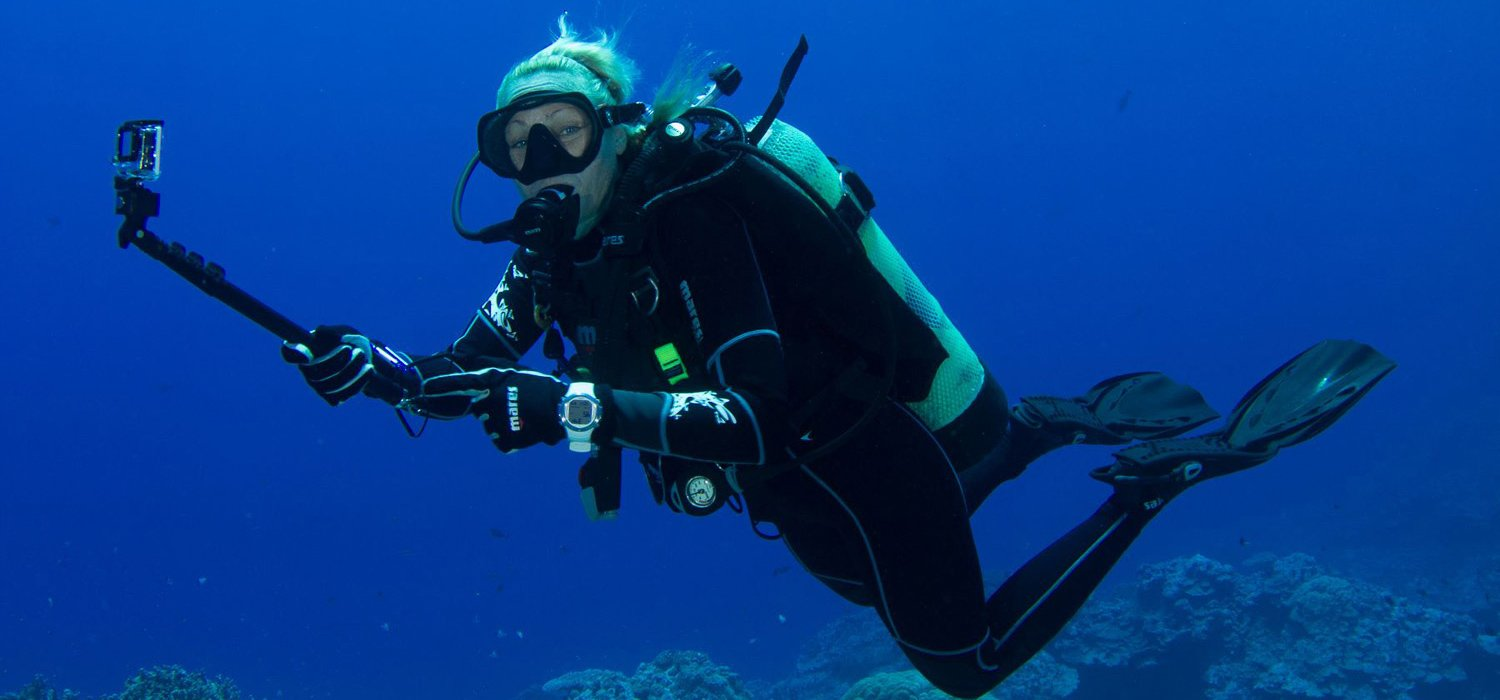 Снаряжение для подводного погружения
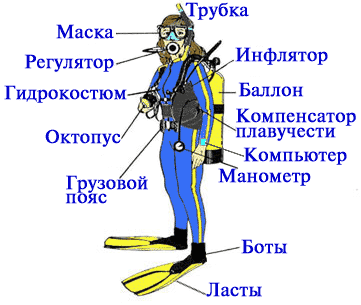 Дыхательная гимнастика
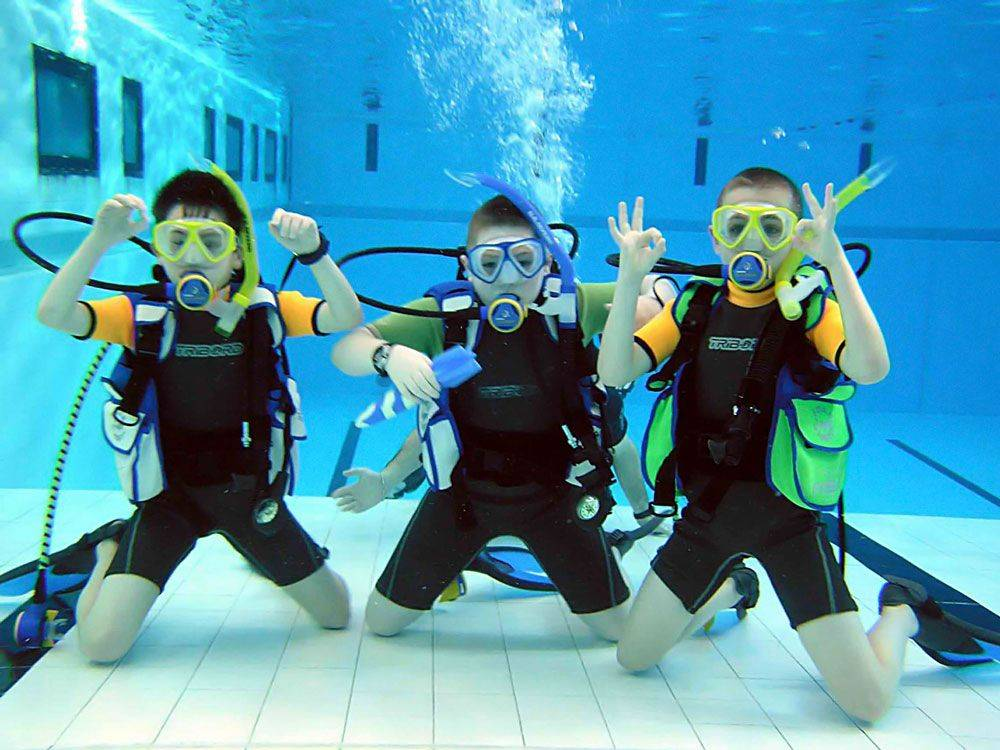 Дидактическая игра «Подводные прятки»
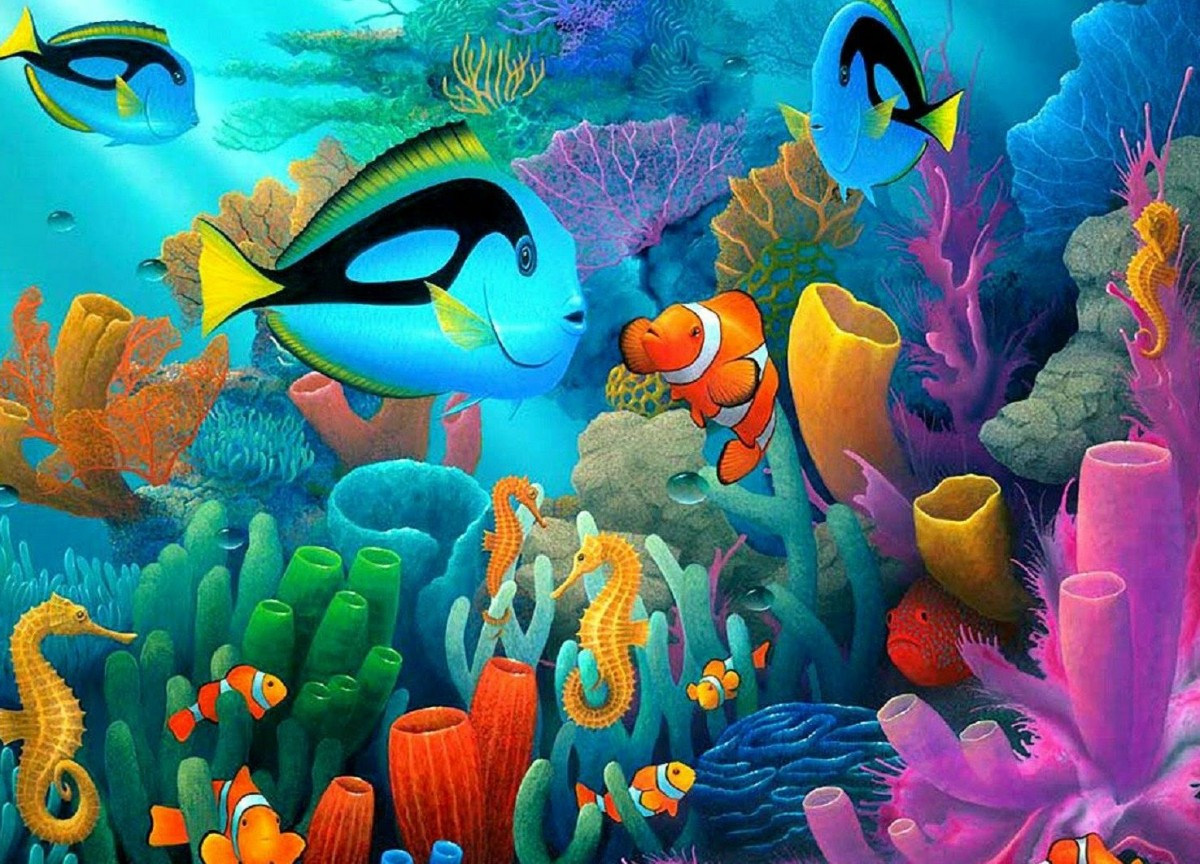 Дидактическая игра «Неосторожный групер»
Подвижная игра: «Двигайся как…»
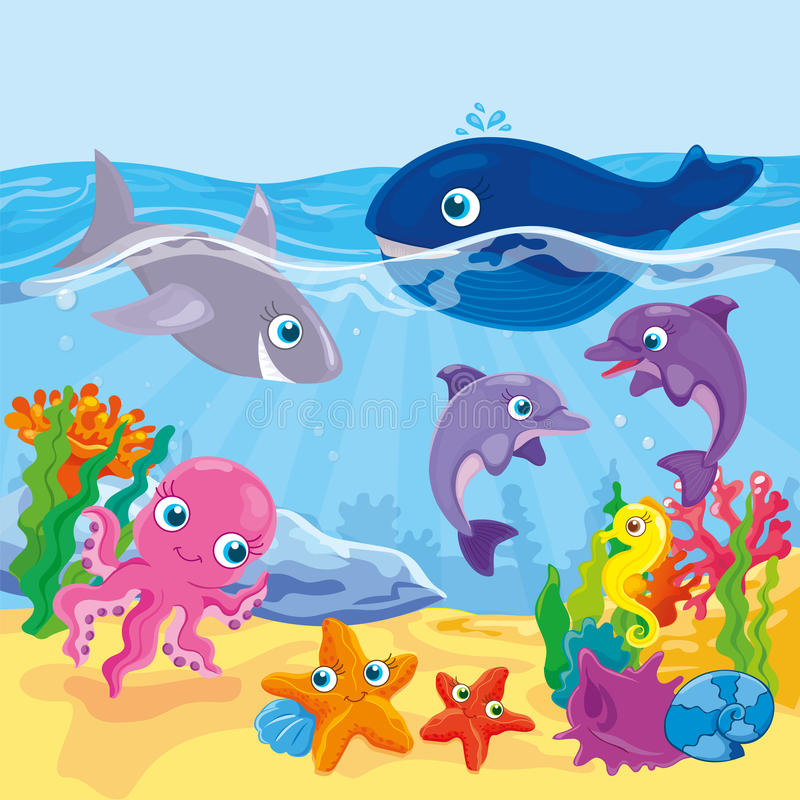 Дидактическая игра «Отчет океанолога»
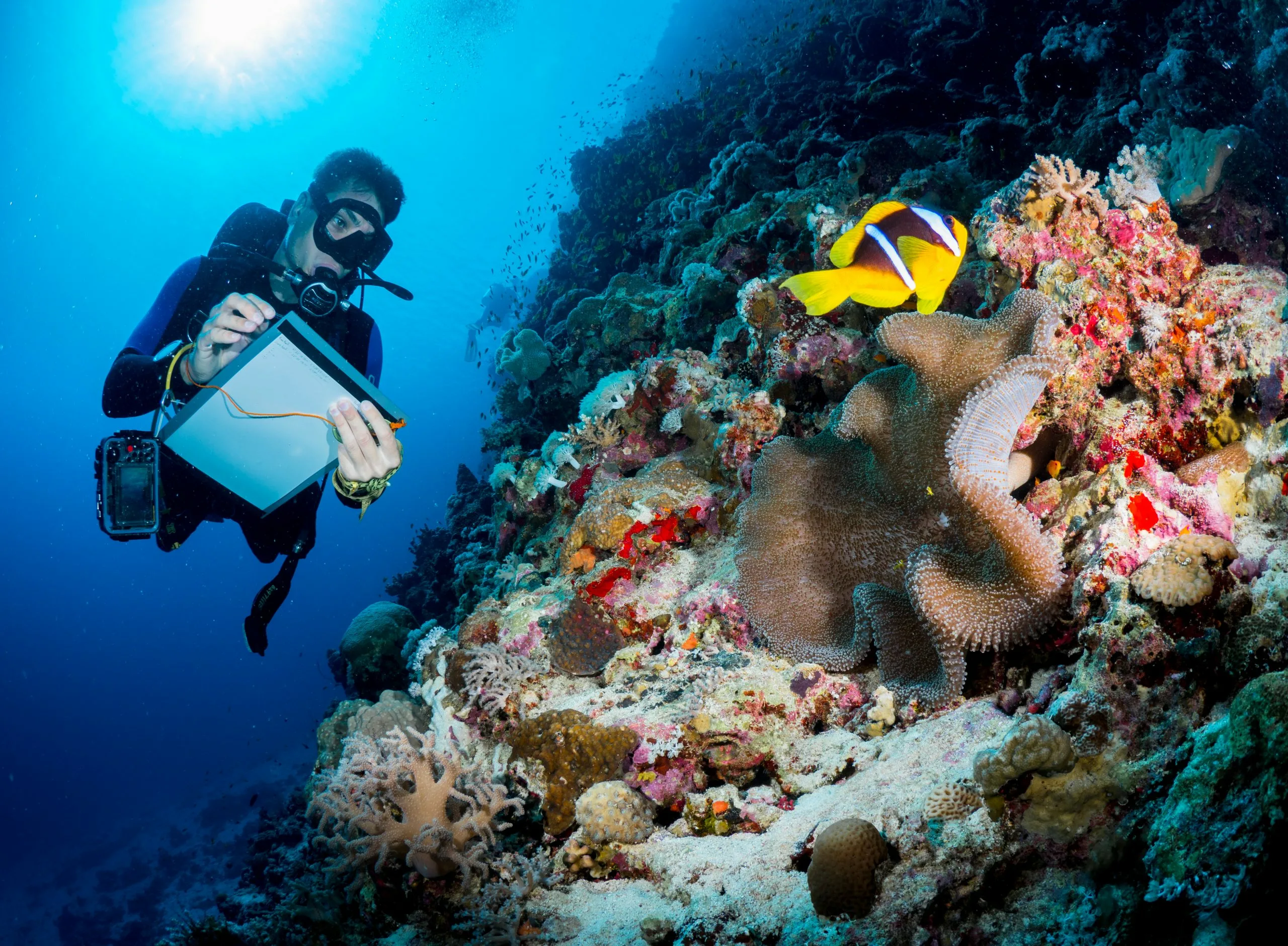 Наши достижения
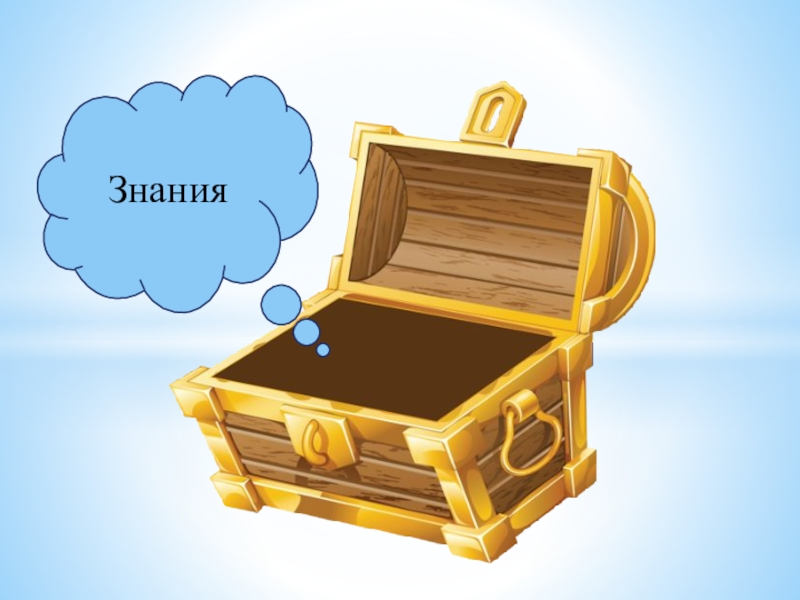 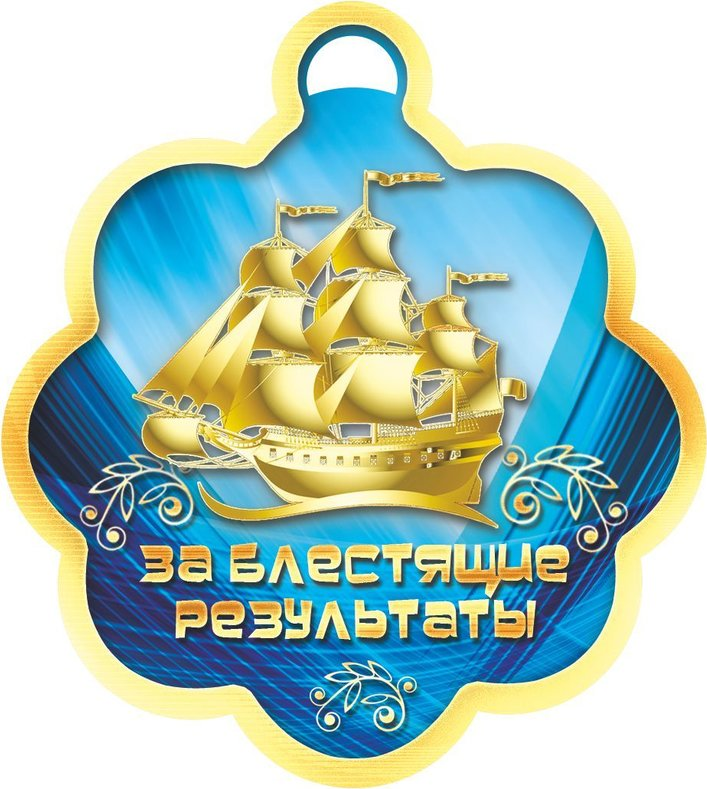